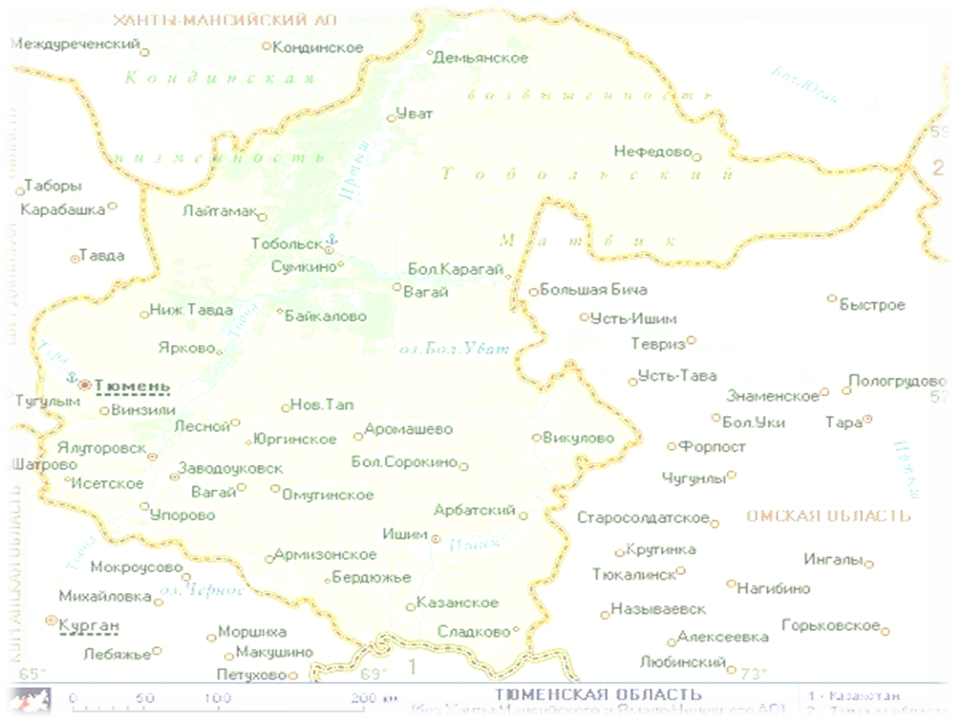 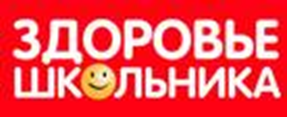 Семинар-практикум

«Укрепление здоровья школьников 
МАОУ СОШ № 7 
через организацию здорового питания: проблемы,
 пути решения»
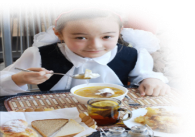 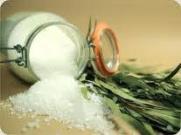 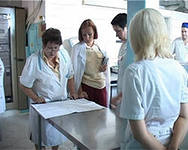 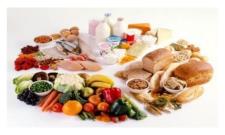 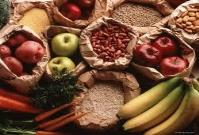 Ишим, 2017  г.
Охват горячим питанием учащихся МАОУ СОШ №7 
в 2017- 2018 учебном году: 
сентябрь    2017
Отмечается:
- наибольший процент охвата горячим питанием наблюдается в начальном звене (в 1-4 классах);
           -  наименьший процент охвата горячим питанием наблюдается в старших классах (9-11 классах);
           - ни в одной из параллелей нет 100% охвата горячим  питанием
2
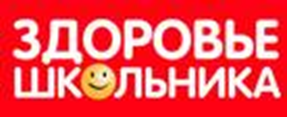 День здоровья «Осенние тропы». Станция «Правильное питание»
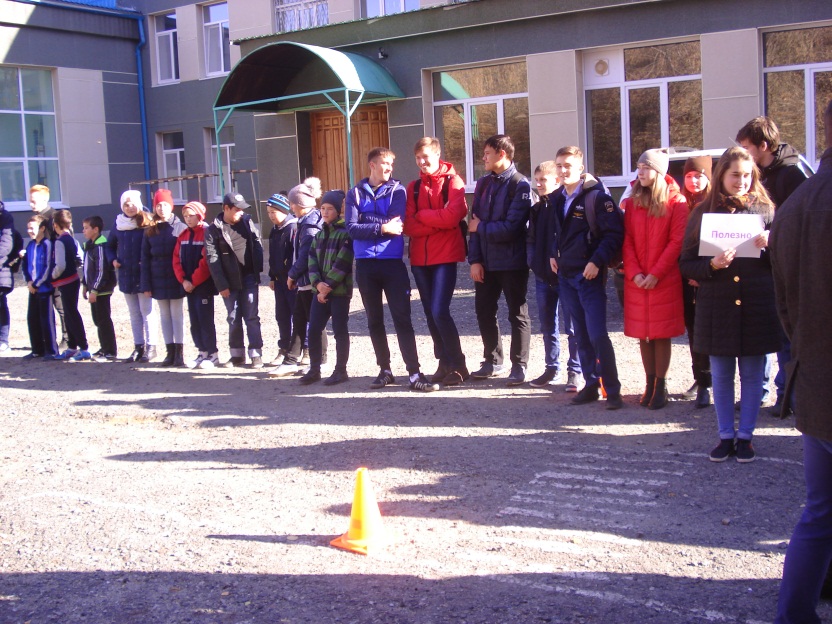 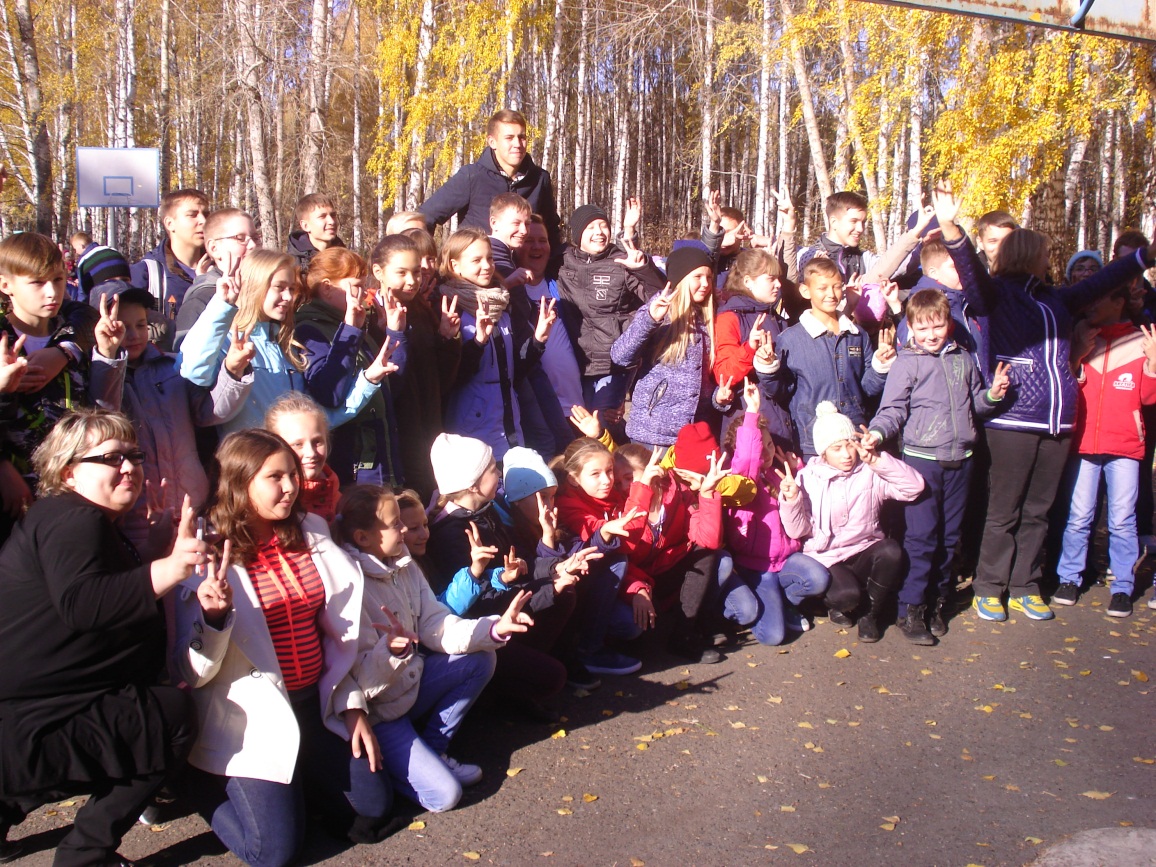 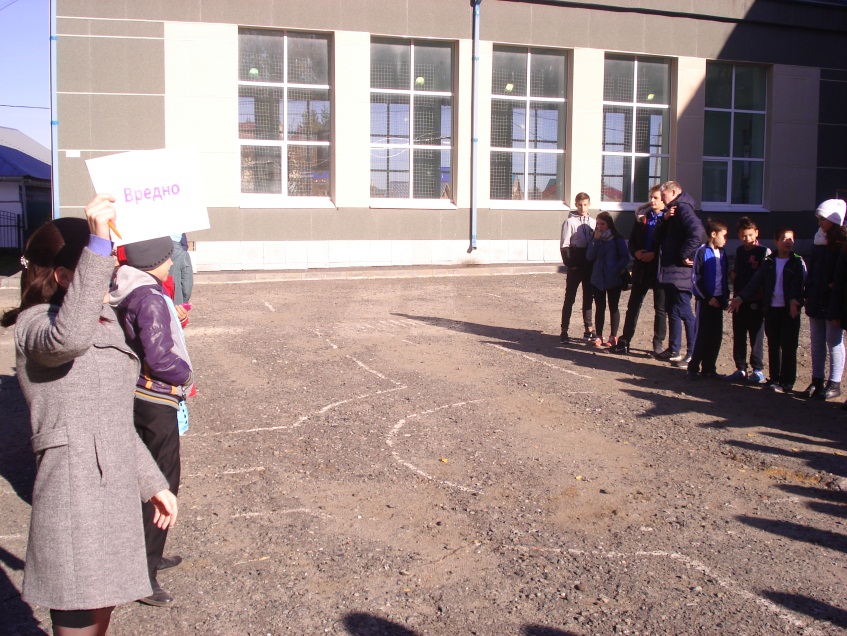 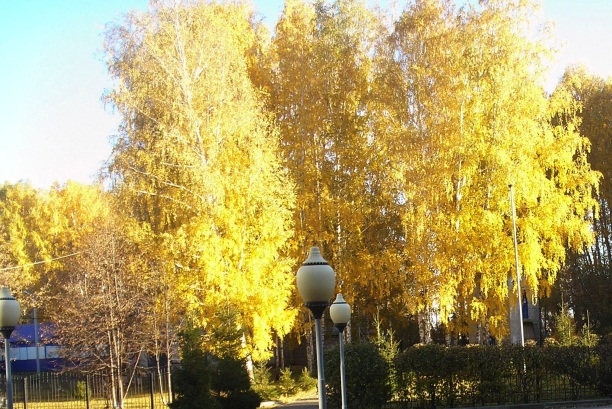 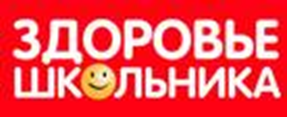 Внеклассная работа по формированию культуры правильного питания
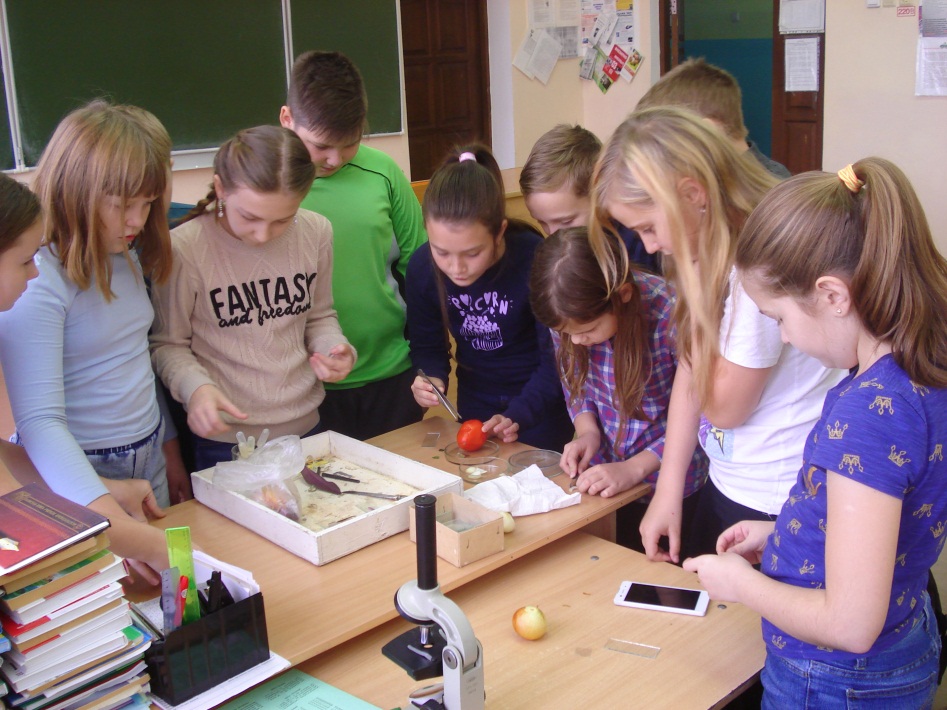 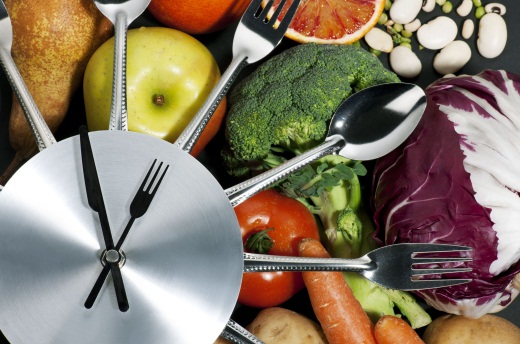 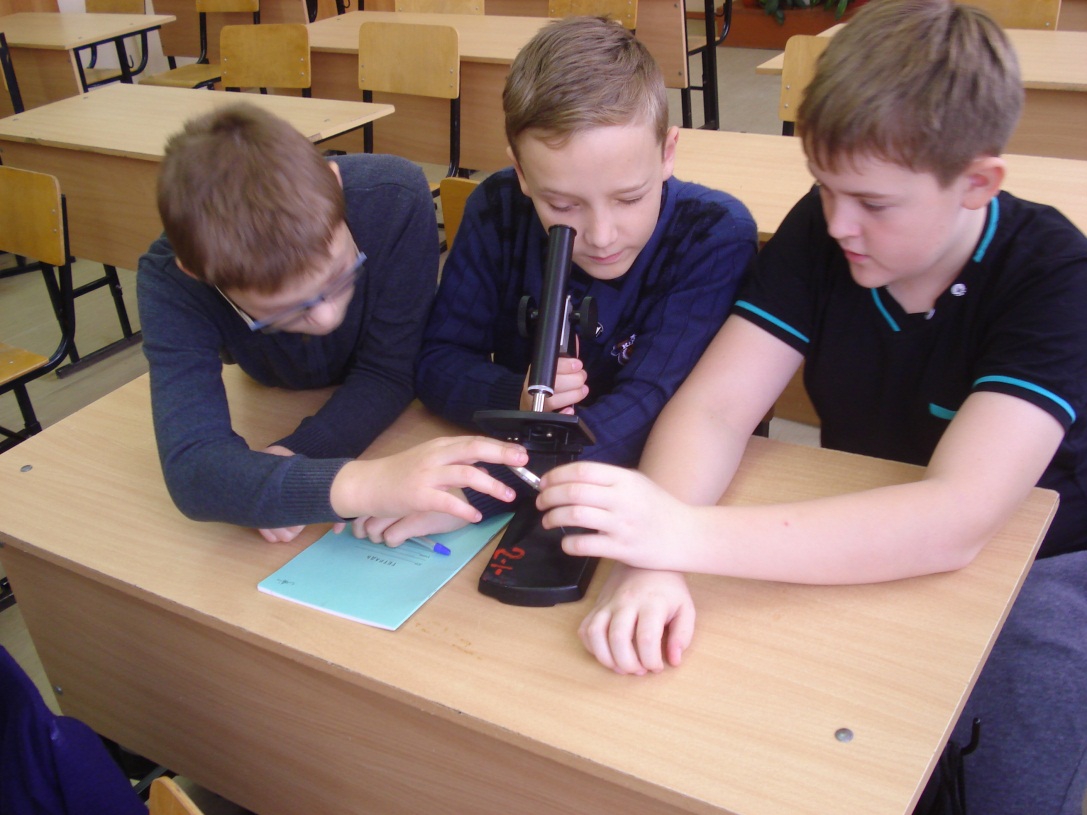 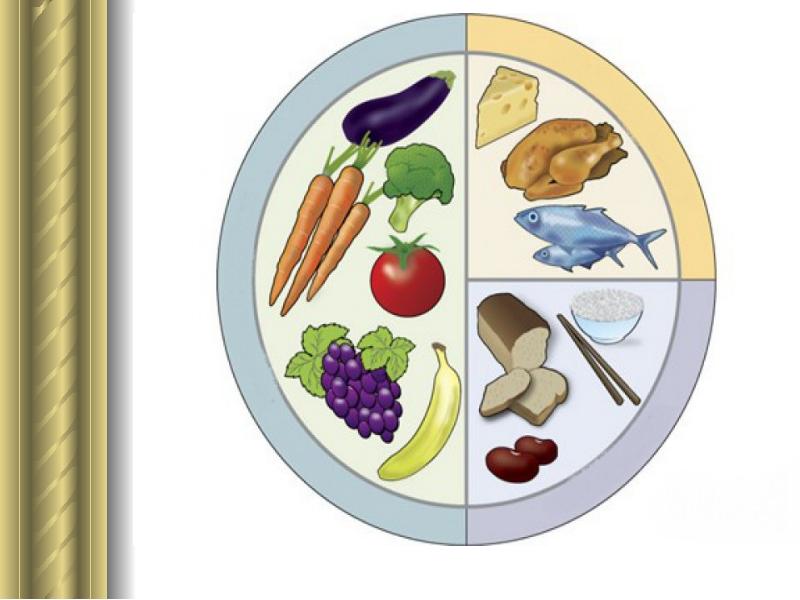 Урок «Витамины на столе»
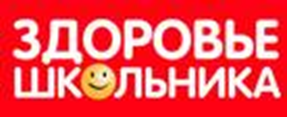 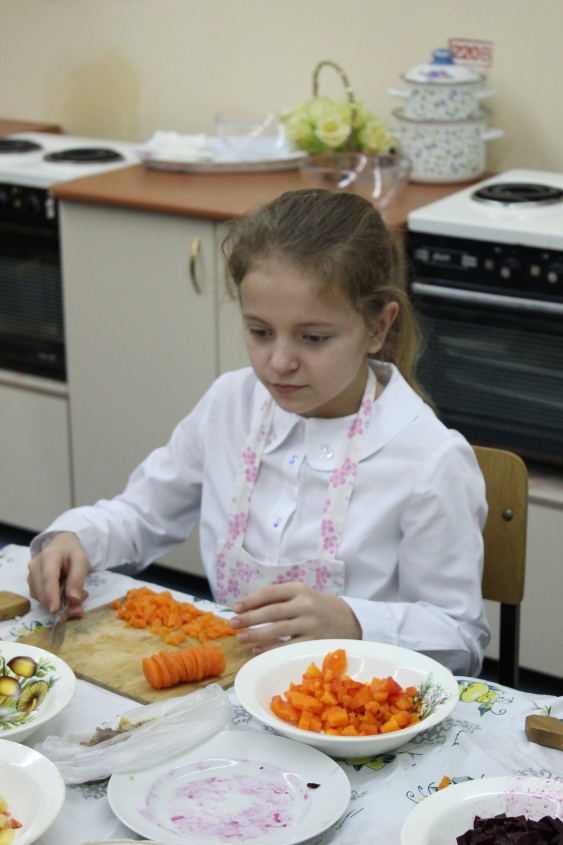 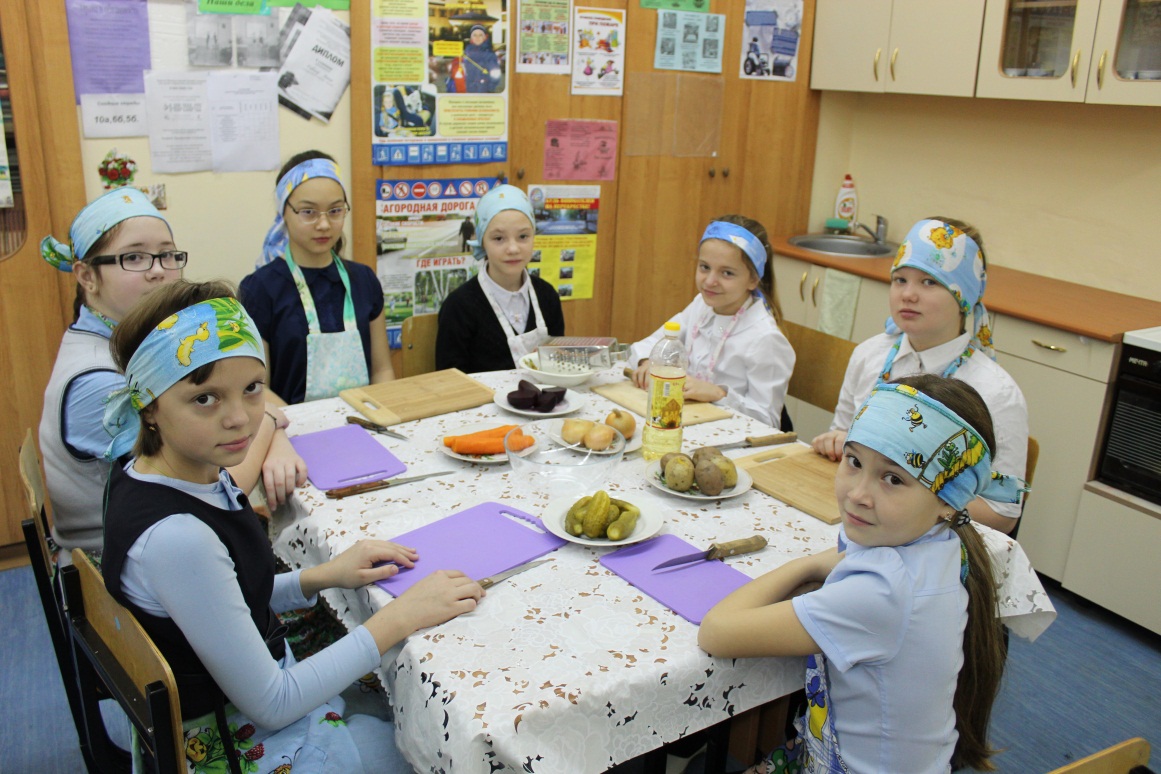 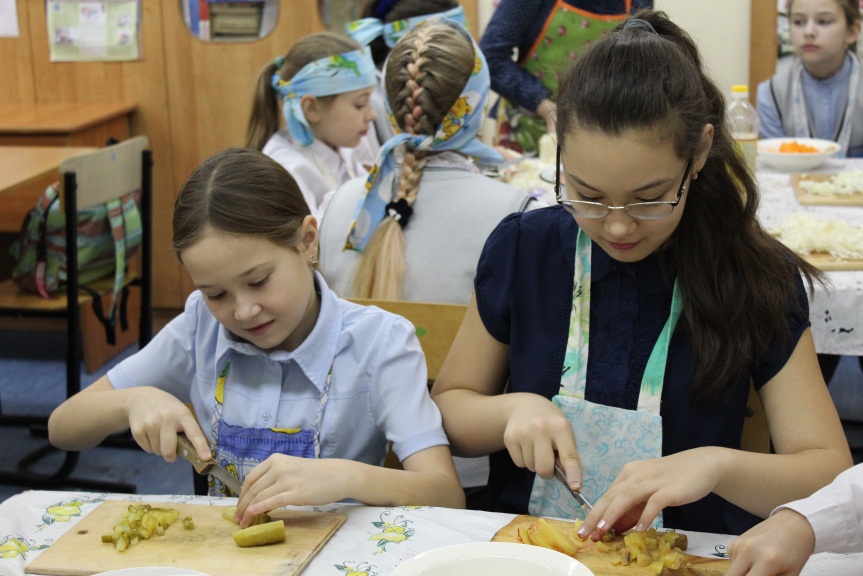 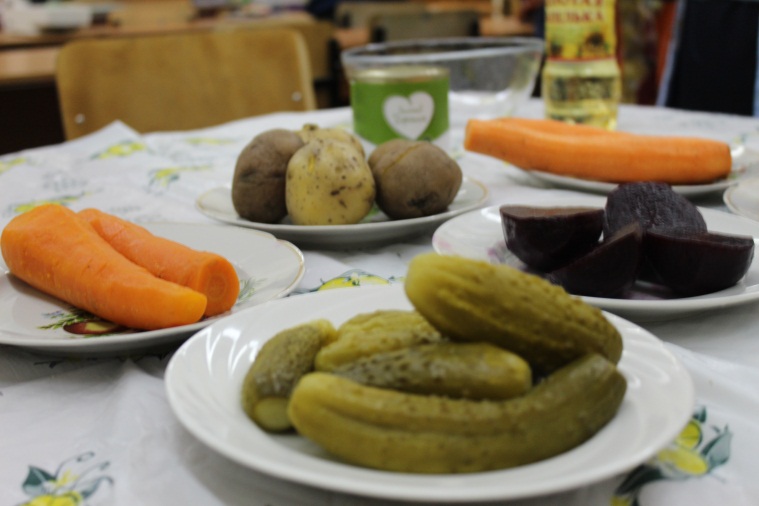 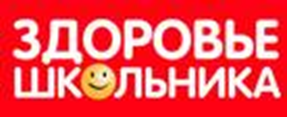 Урок «Витамины на столе»
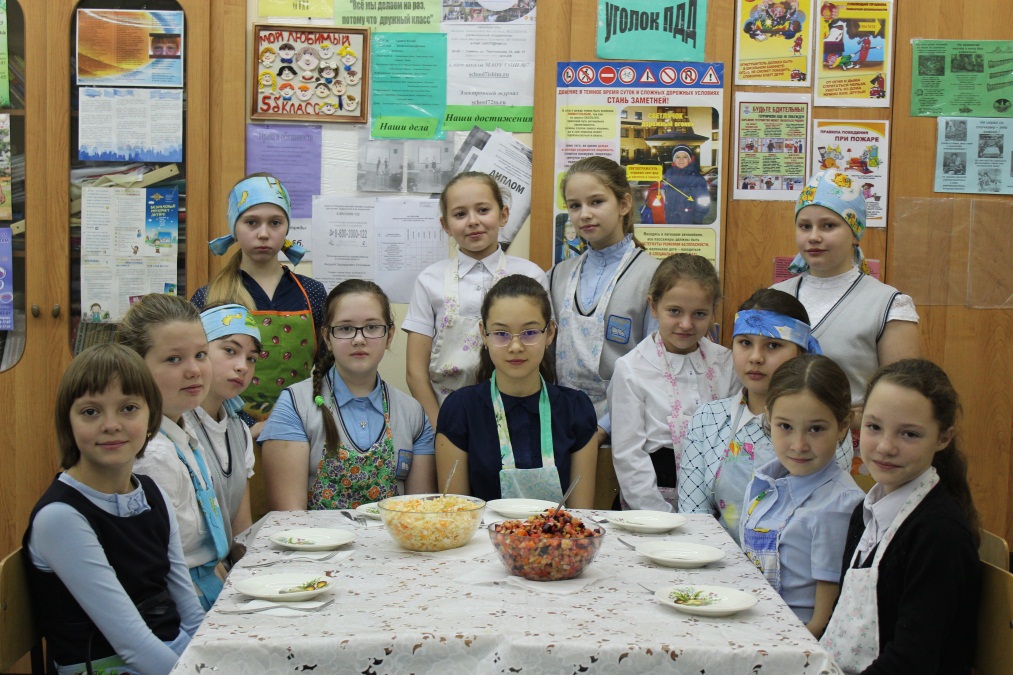 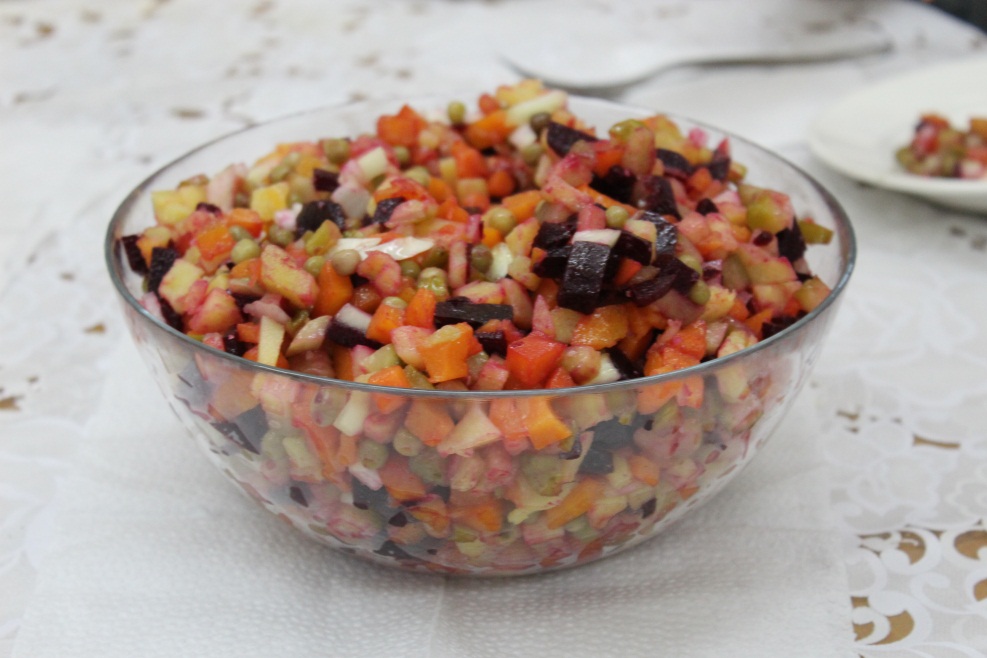 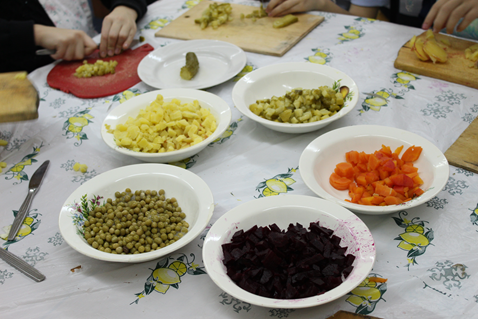 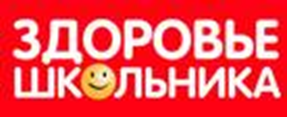 Классные уголки о культуре правильного питания
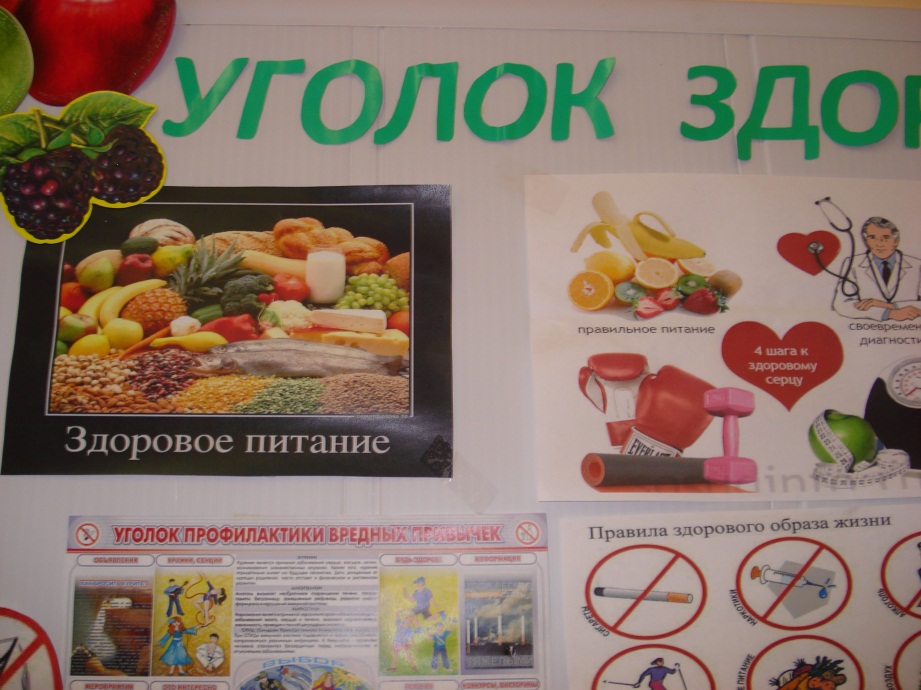 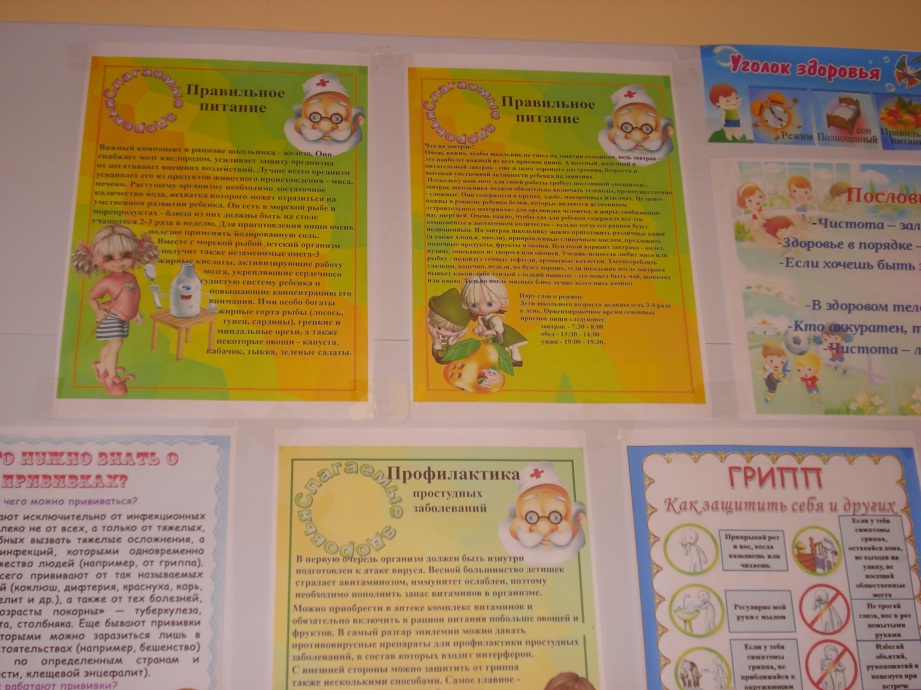 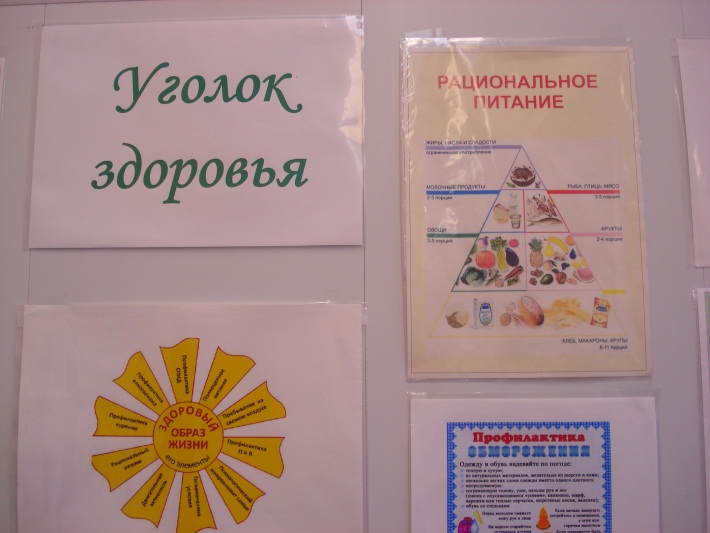 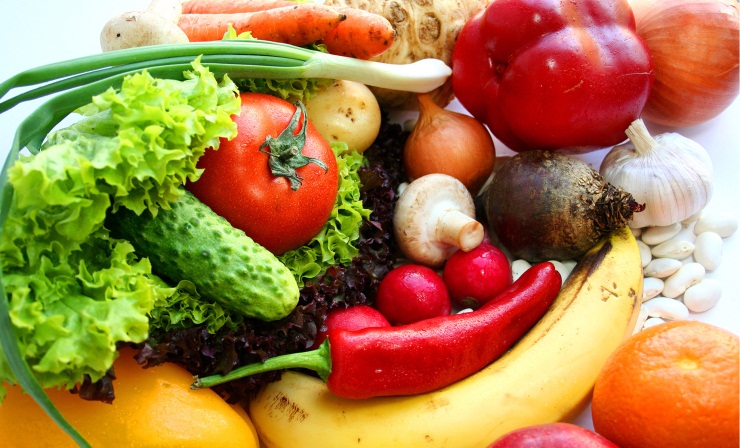 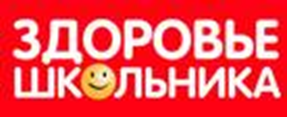 Общешкольное родительское собрание (сентябрь,   2017)
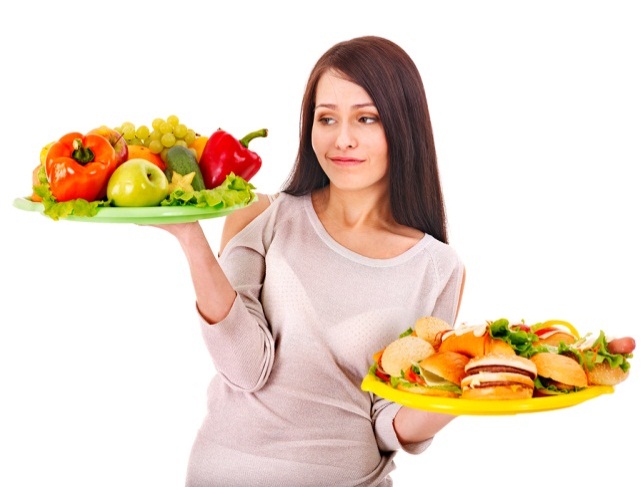 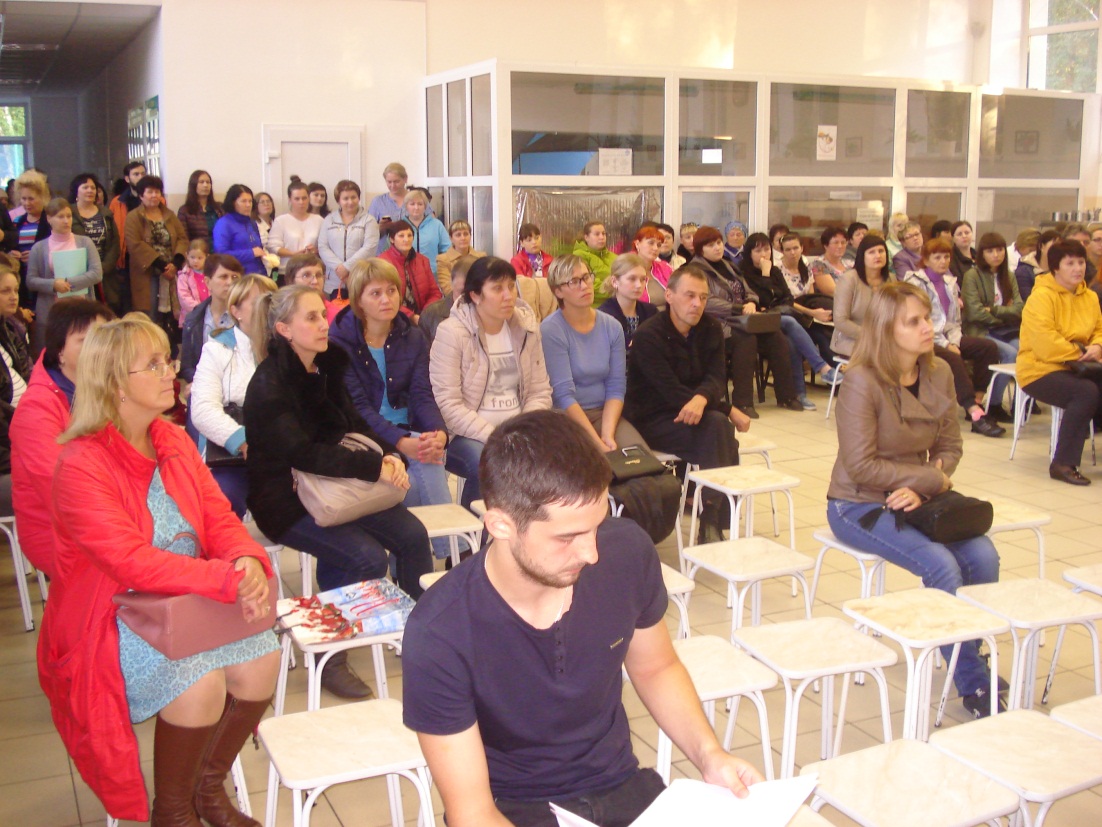 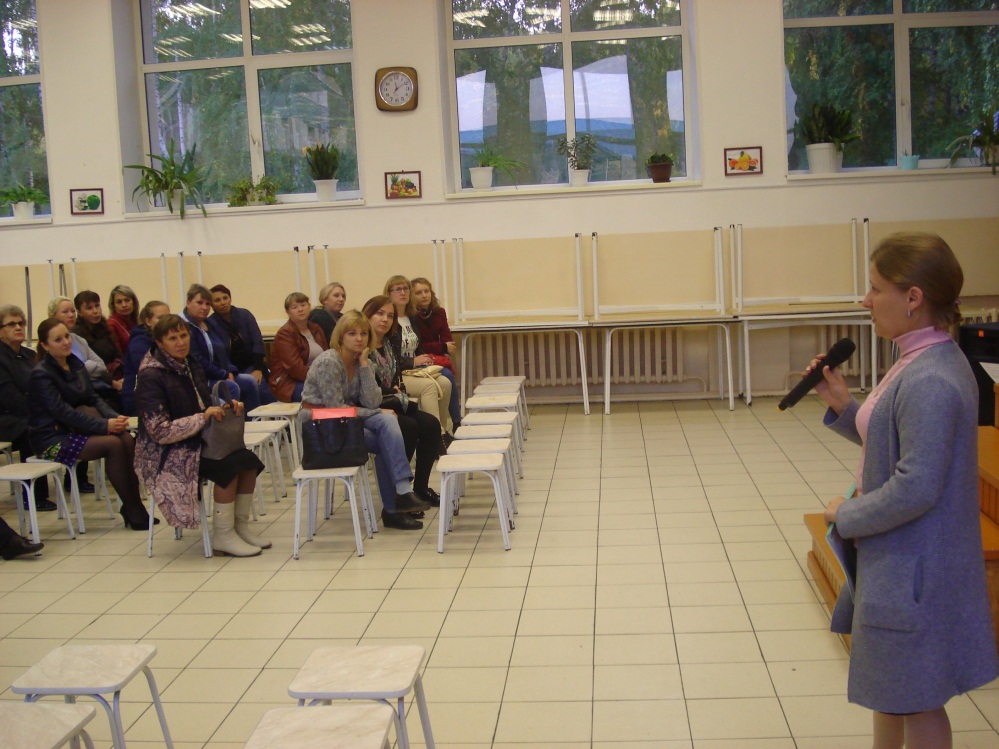 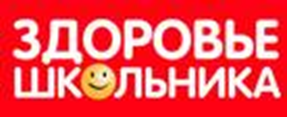 Общешкольное родительское собрание(декабрь, 2017)
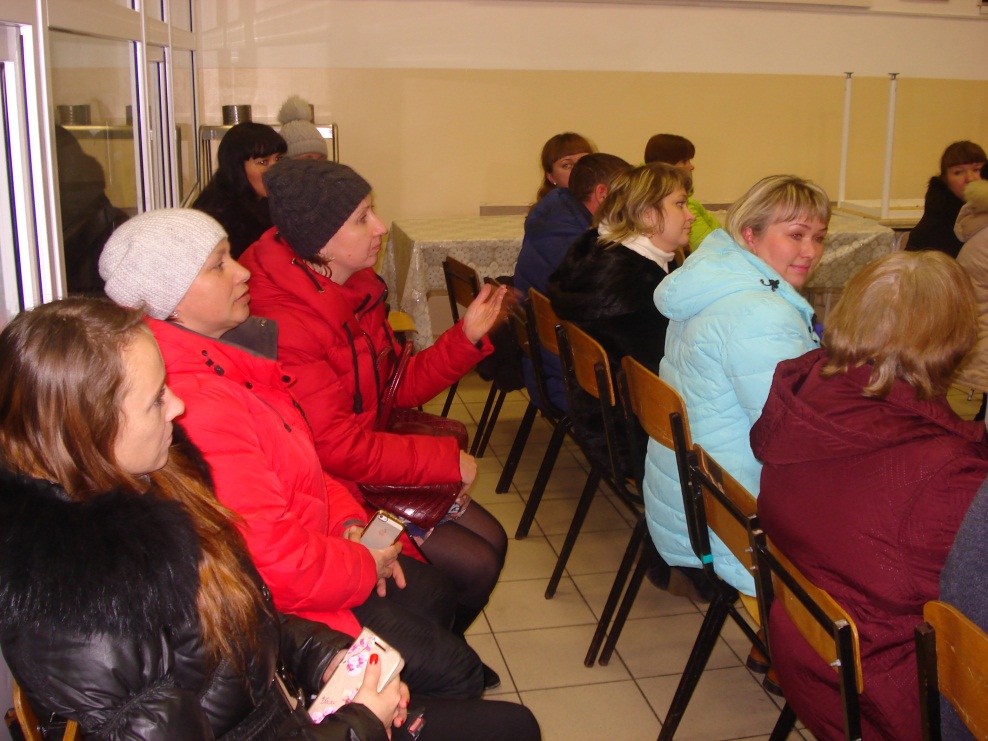 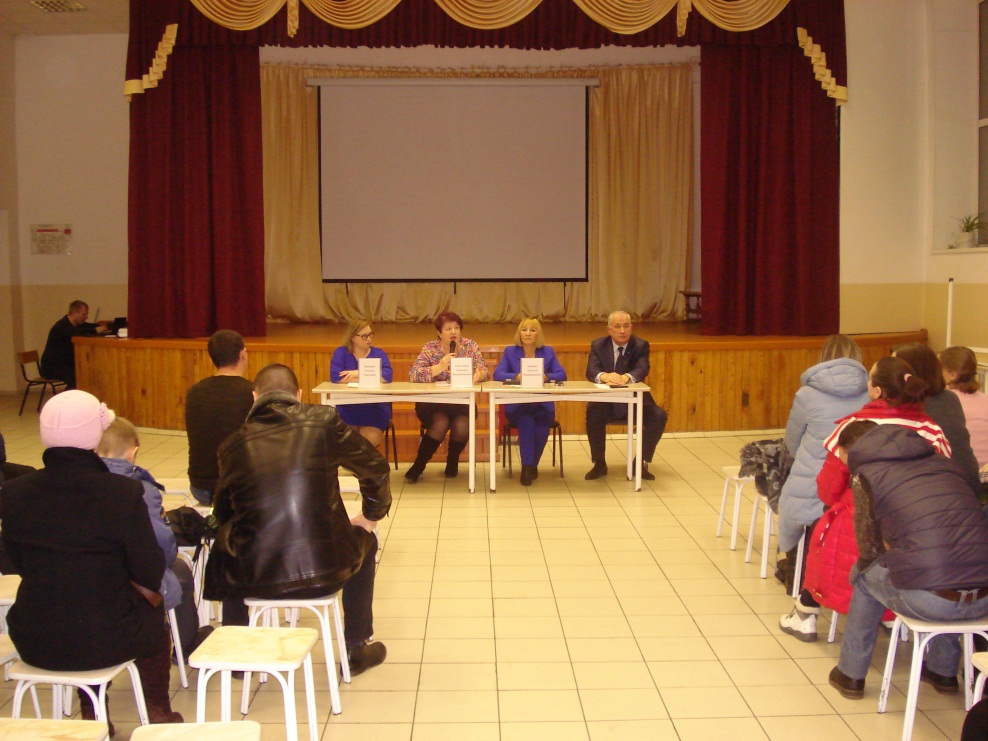 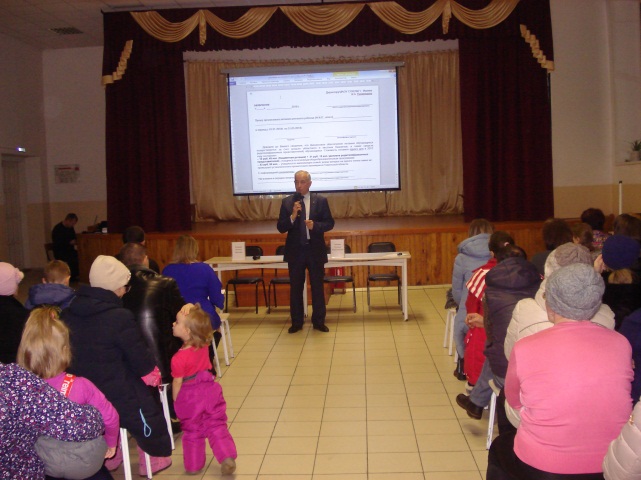 Охват горячим питанием учащихся МАОУ СОШ №7 
в 2017- 2018 учебном году: 
декабрь    2017
Древняя мудрость гласит:
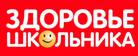 Если Вы питаетесь правильно, 
то лекарства Вам не нужны, 
а если Вы питаетесь неправильно, 
то лекарства Вам не помогут.
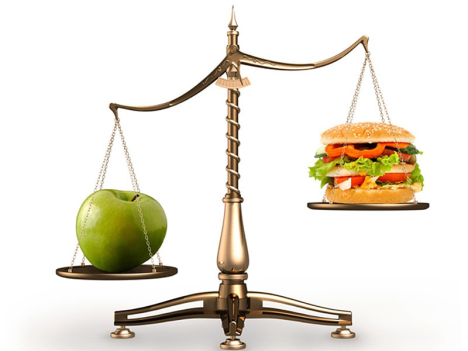 Питайтесь правильно и будьте здоровы!
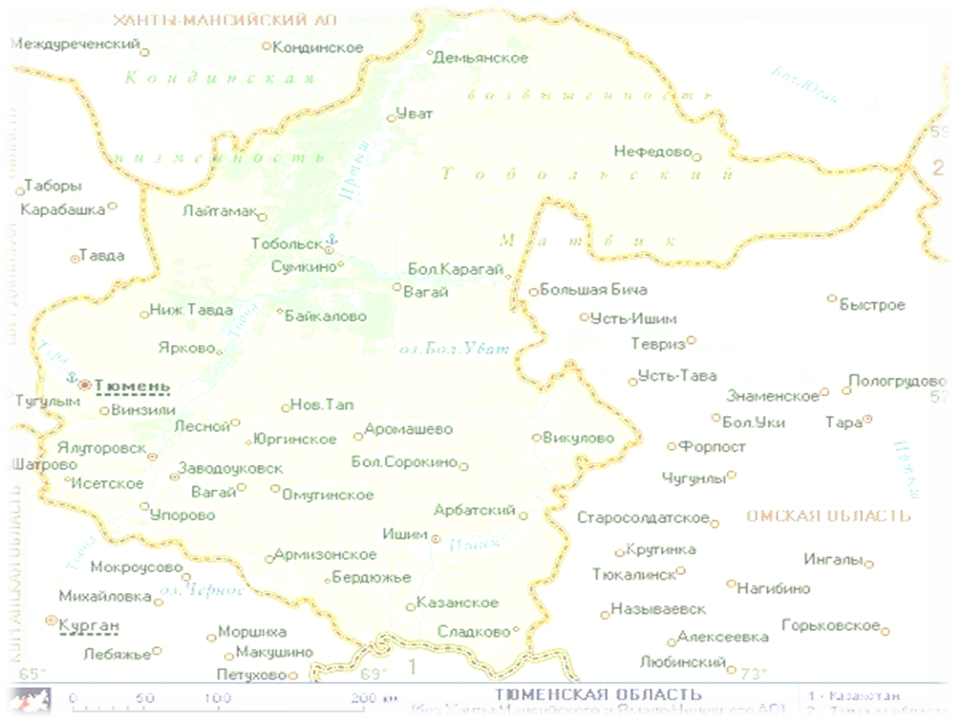 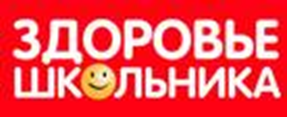 Семинар-практикум

«Укрепление здоровья школьников 
МАОУ СОШ № 7 
через организацию здорового питания: проблемы,
 пути решения»
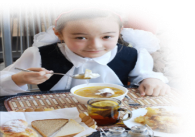 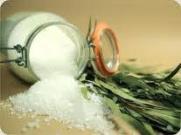 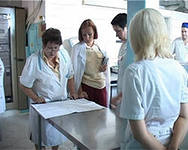 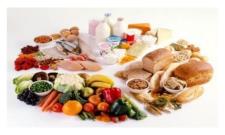 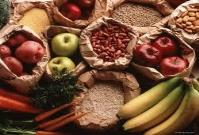 Ишим, 2017  г.